PARTNERING FOR PROACTIVE REGULATION
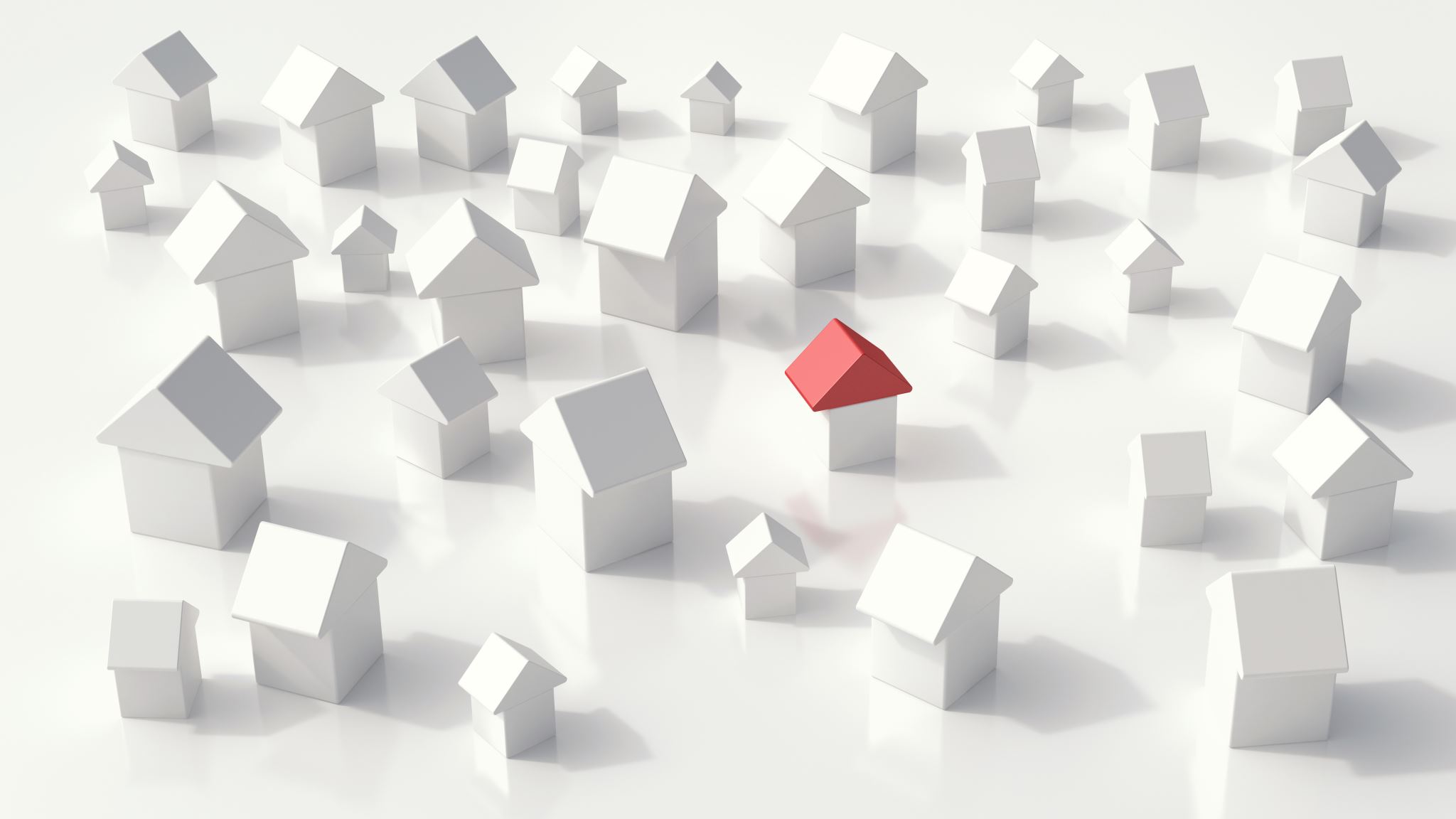 What we will cover:
Realtors and regulation
The history and evolution of organized real estate
Reactive regulation
Opportunities for regulators to be more proactive 
A hypothetical scenario that won’t happen but could
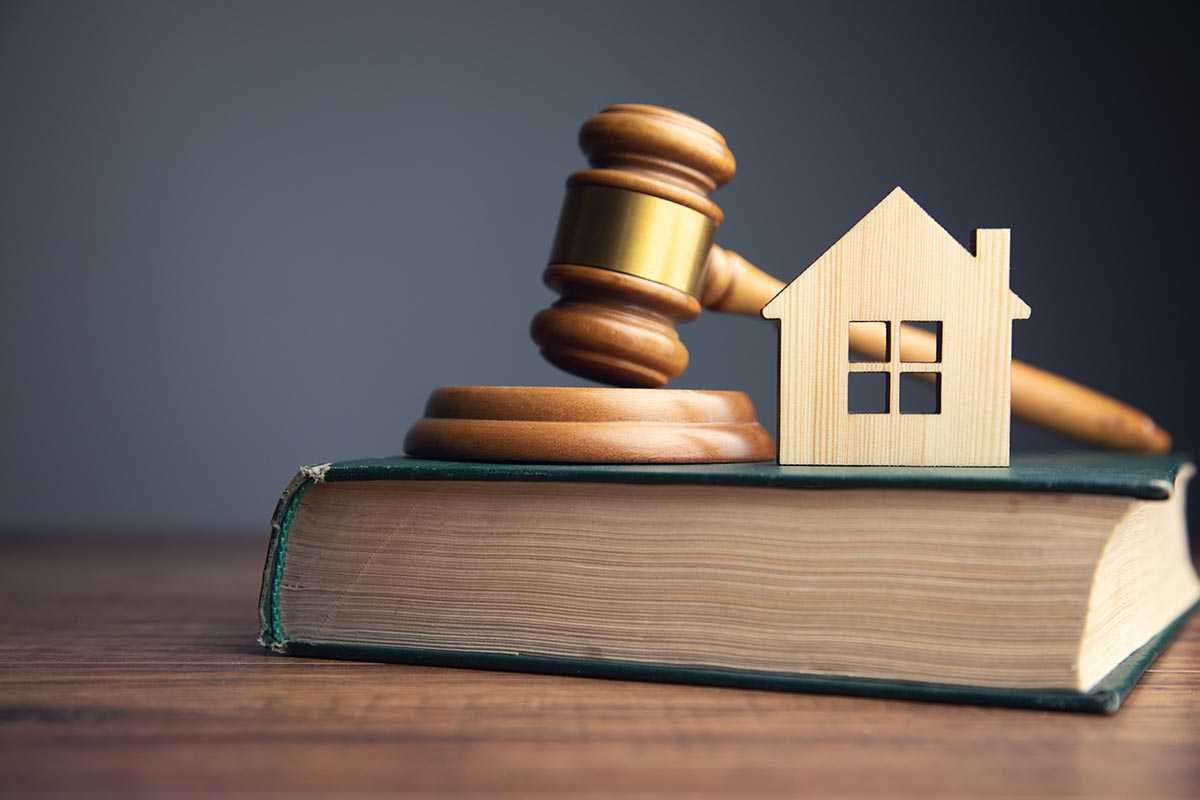 Realtors 
and 
Regulation
Property?
People?
Actions?
Transactions?
What do you regulate?
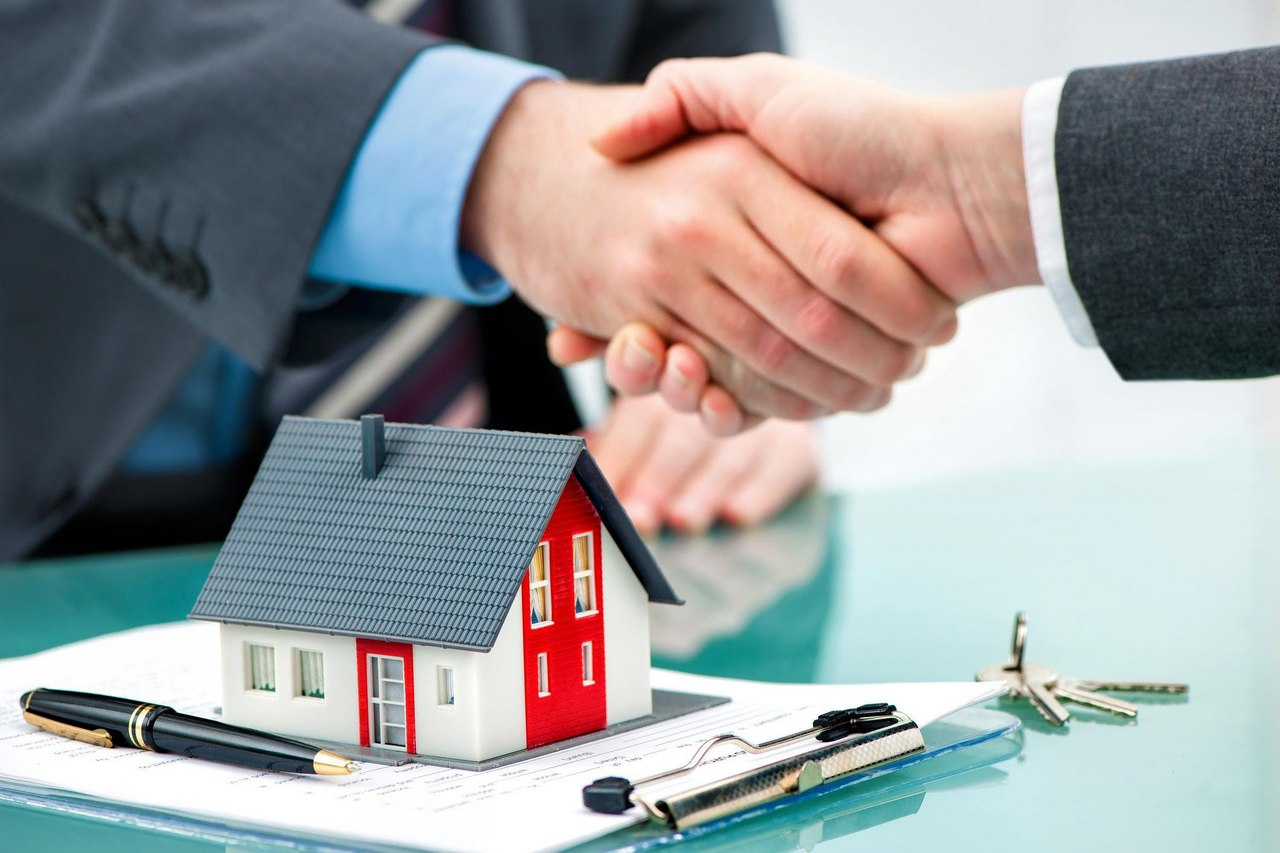 “Organized real estate supports the idea of holding our profession, and those that are in it, to a high enough account that the public feels safe and supported while they navigate the single largest transaction of their lives.”
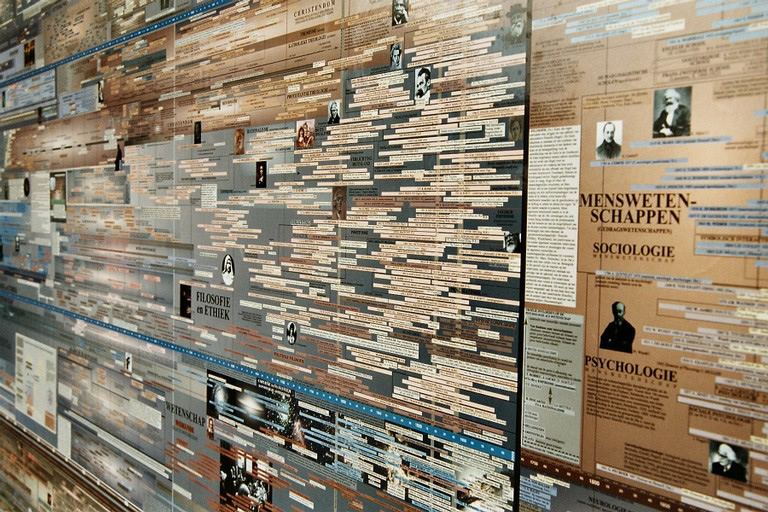 History 
and Evolution
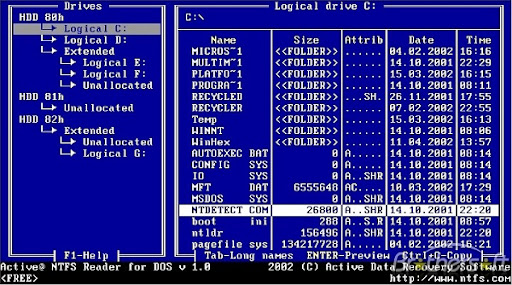 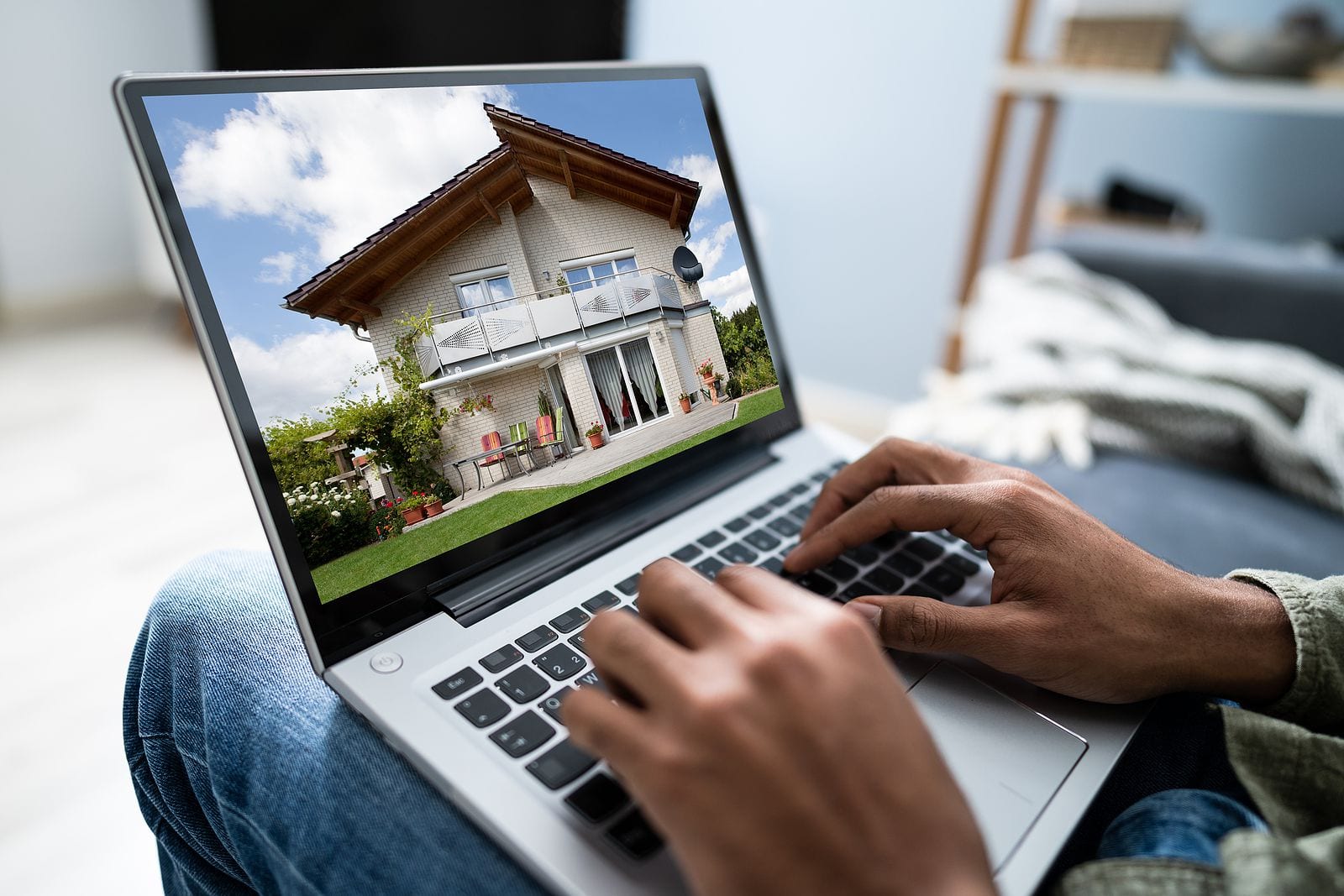 A list of data historically collected by real estate MLS® Systems:

Property data
Sold data
Data historically collected
Data currently collected
A list of data currently collected by real estate MLS® Systems:

Property data
Sold data
Data collected by non-MLS® groups
Data currently collected by non-MLS® Groups:

Property data
Sold data
Transaction data

Consumer trends
What other data is there?
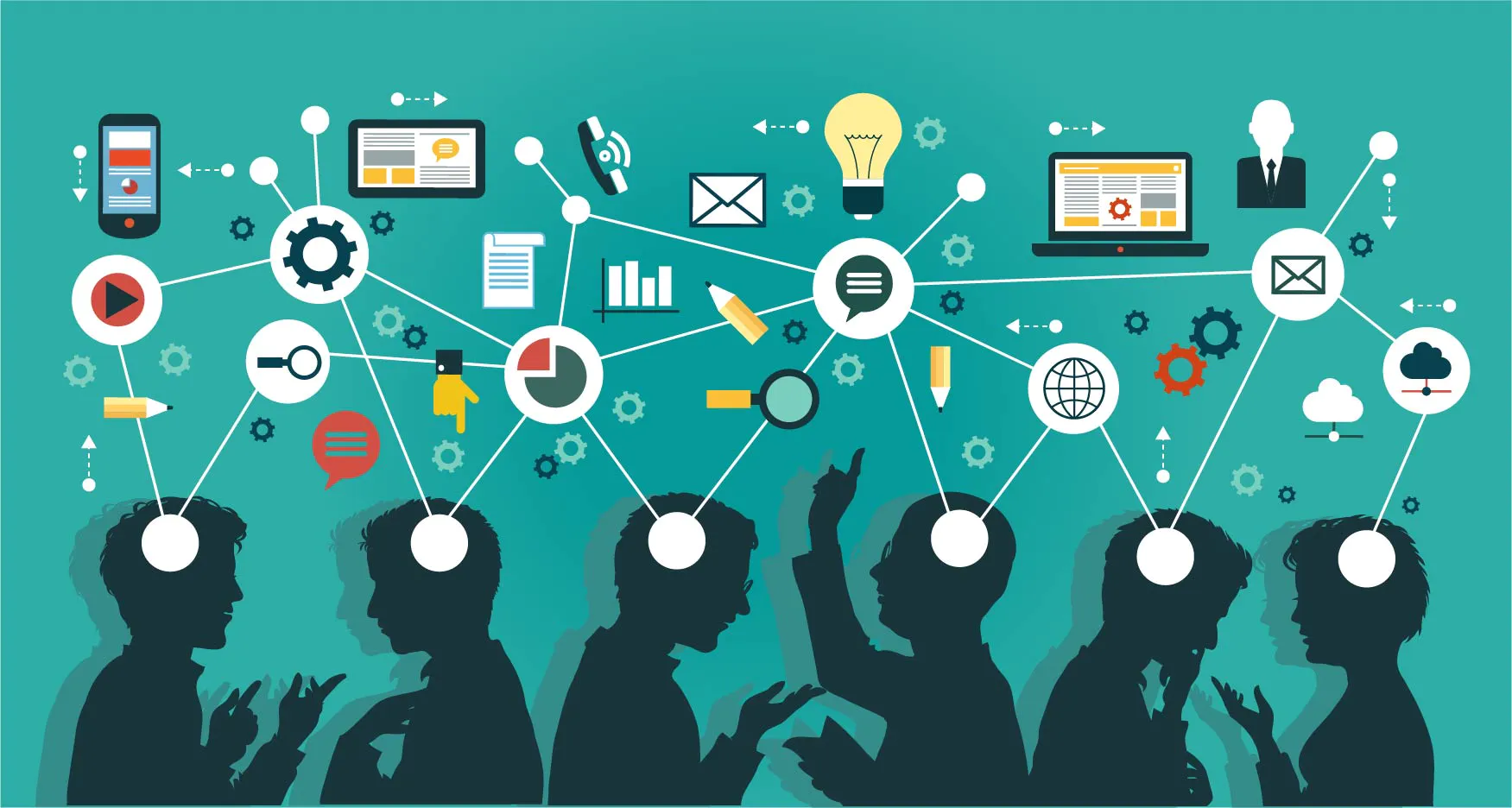 “Innovation and creativity must remain the focus of anyone in a leadership position who can influence the mandate of organized real estate.”
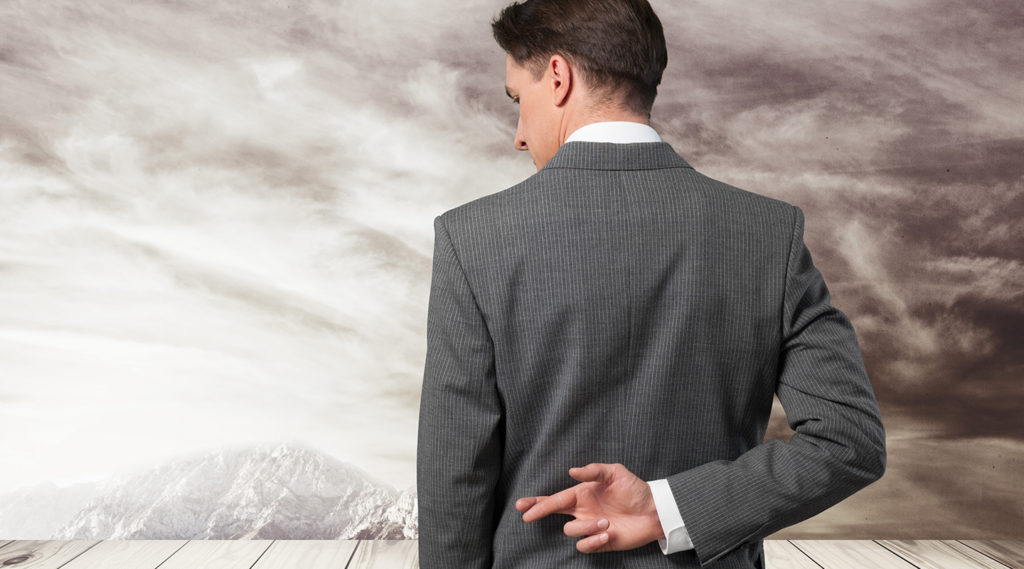 Reactive 
Regulation
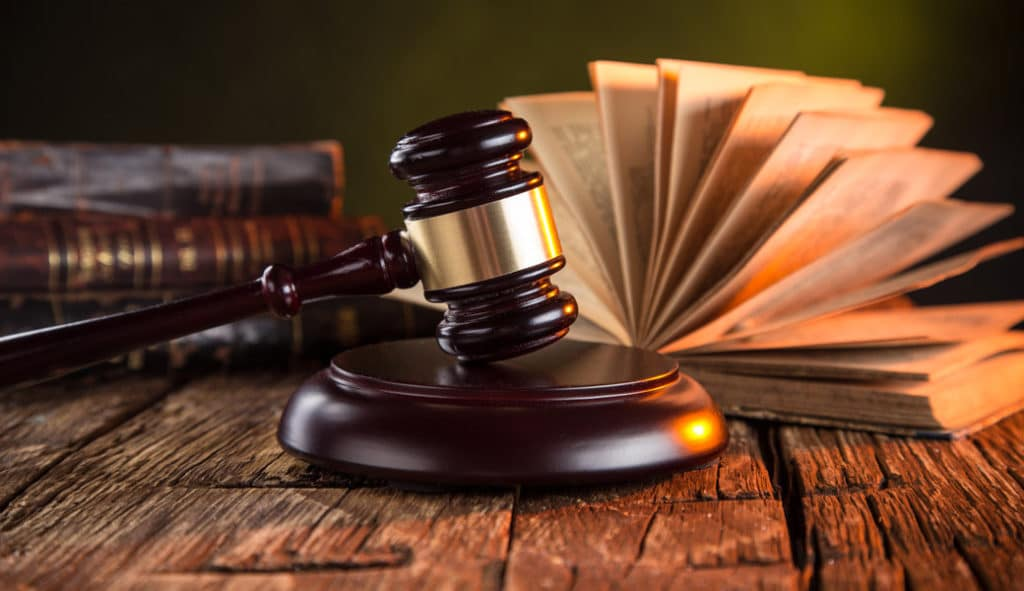 External Impact
(market conditions,
consumer expectations, etc.)
Government reacts
Regulator reacts
Industry reacts
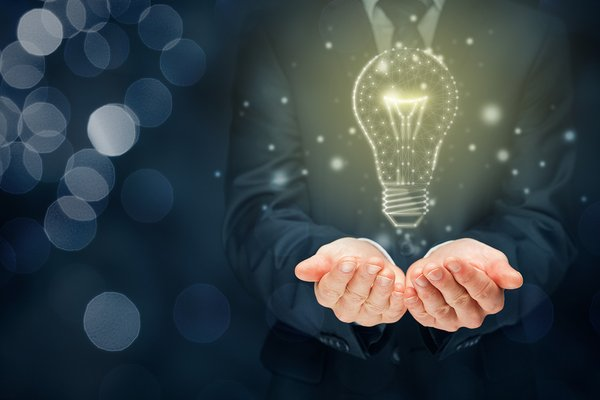 “Willingness to embrace new realities will help us adapt to a changing world.  Because of the inherent nature of government, regulators can be reactionary.  Whether we like it or not, technology has changed the way consumers do everything.” 
	- MiChell Bird
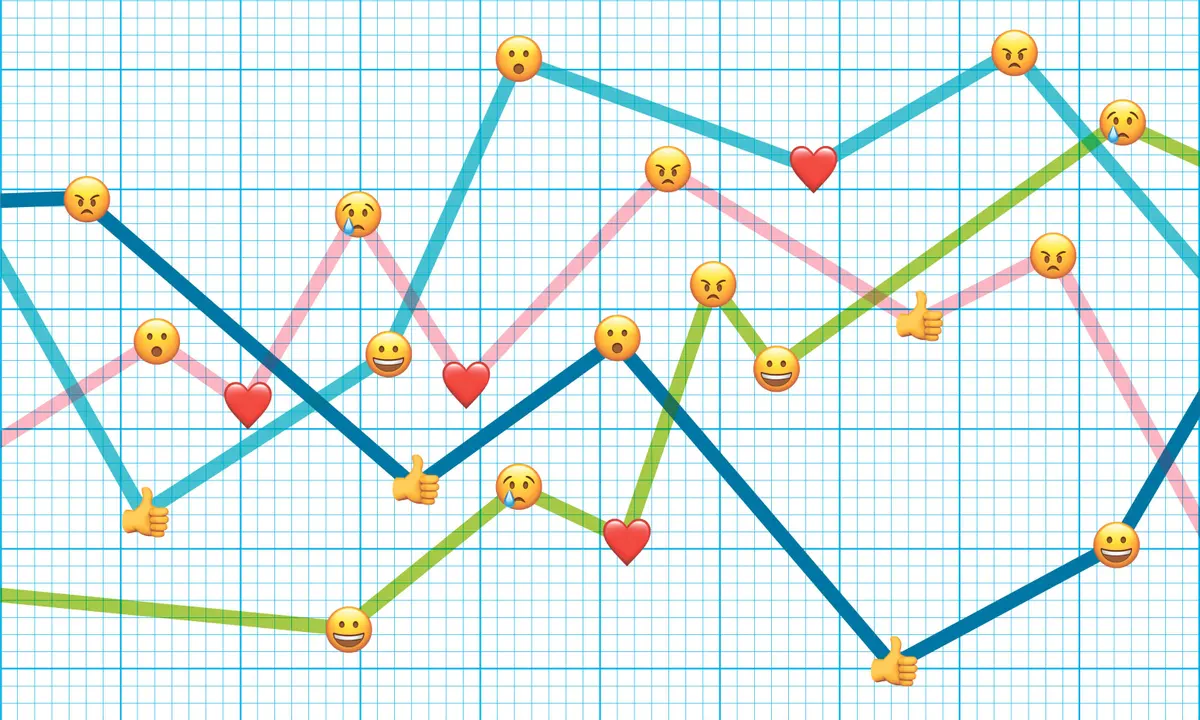 “Don’t bring feelings to a data fight” 
	- Jeanette Renshaw
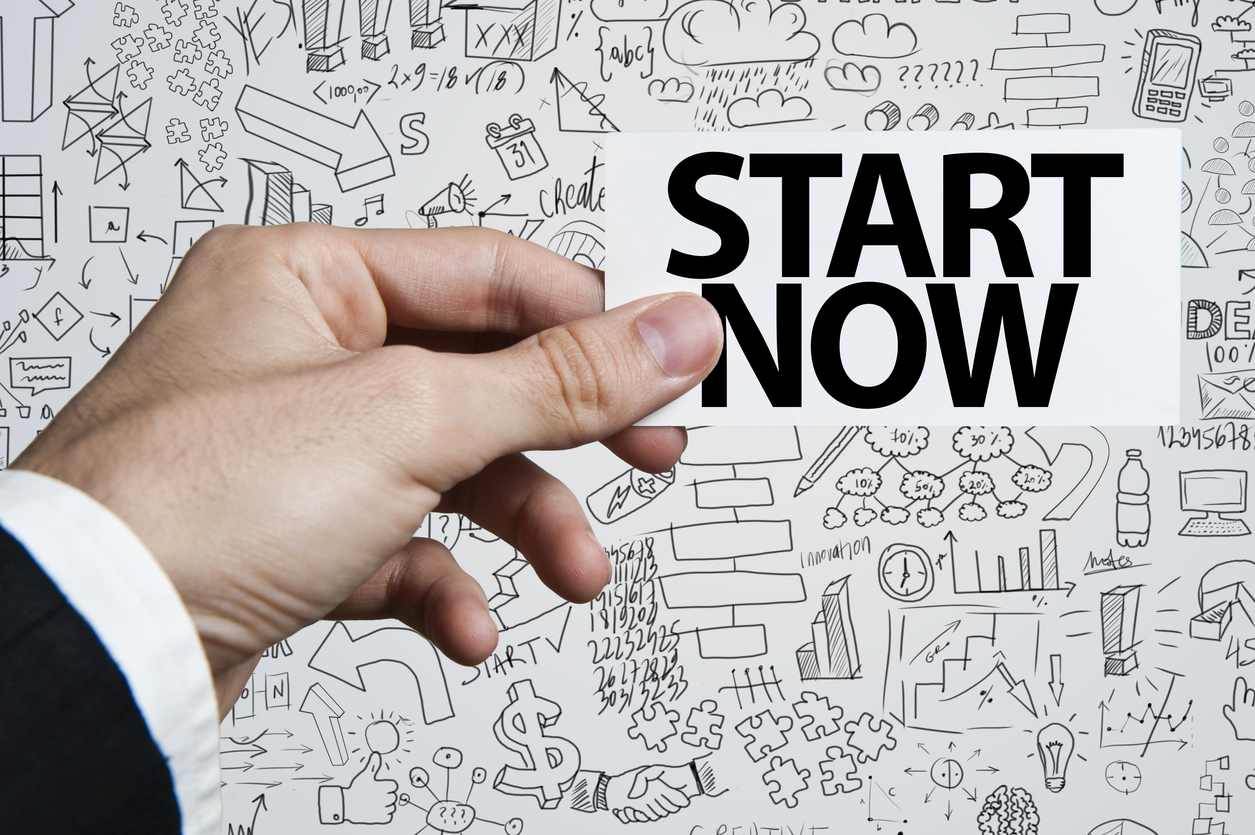 Becoming
Proactive
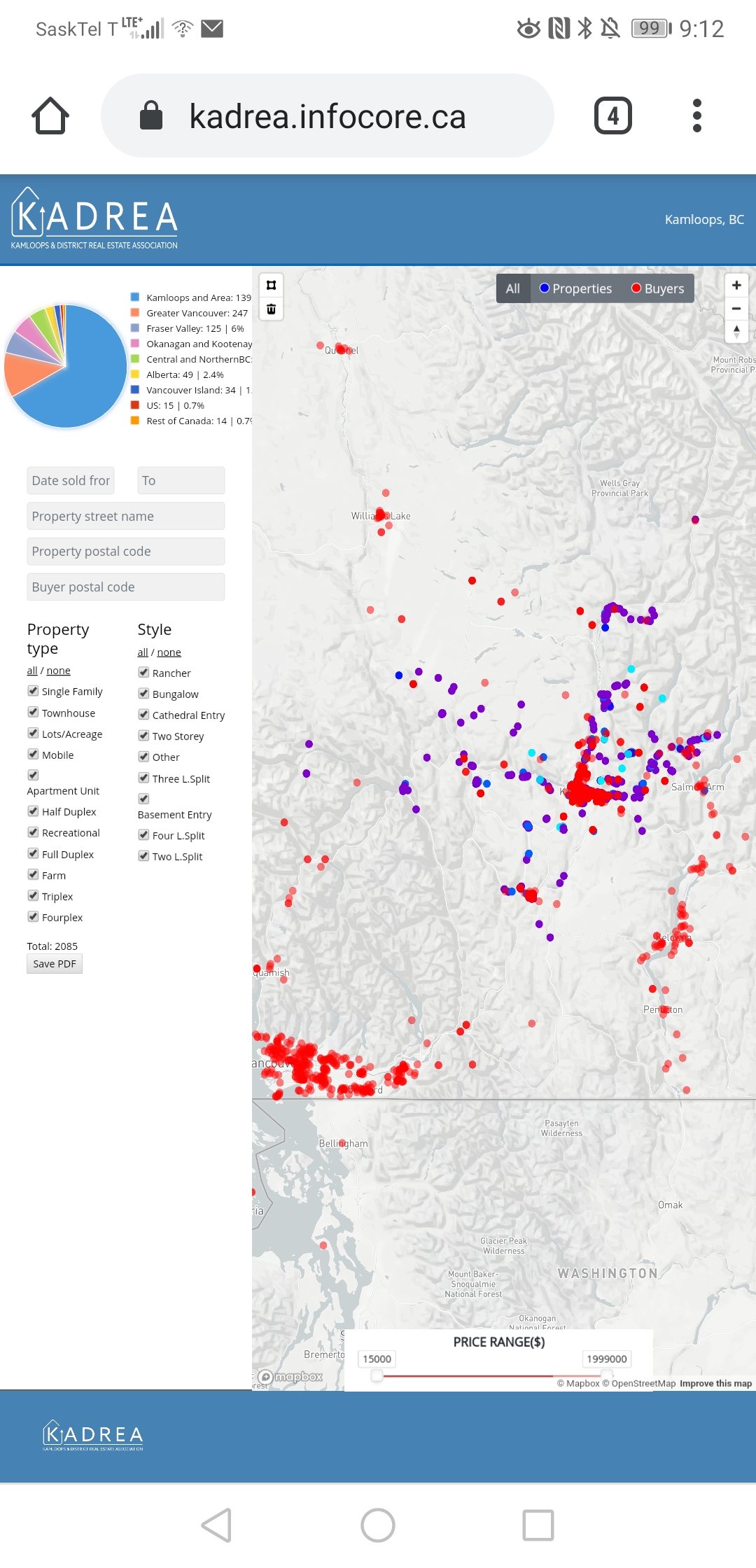 Buyer Path
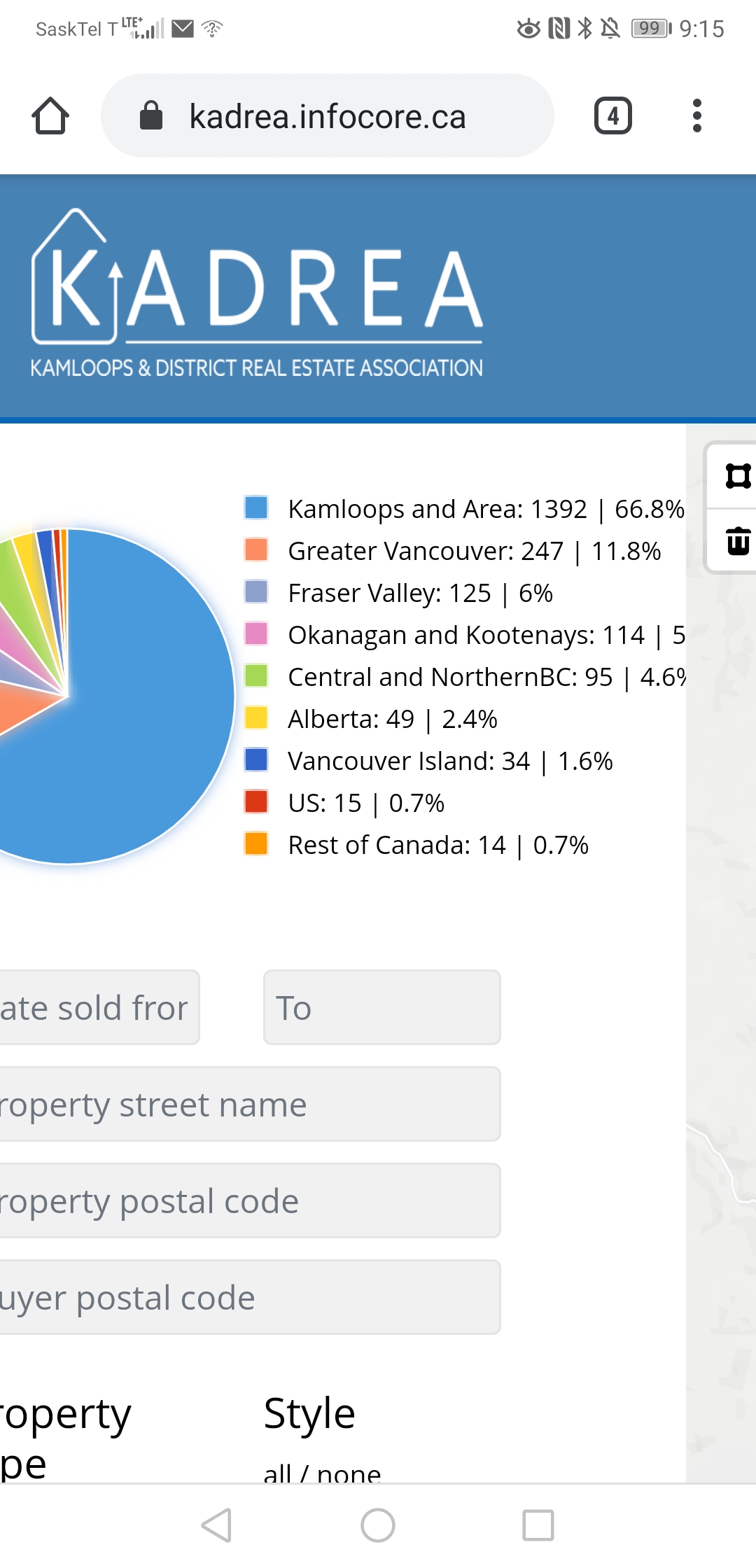 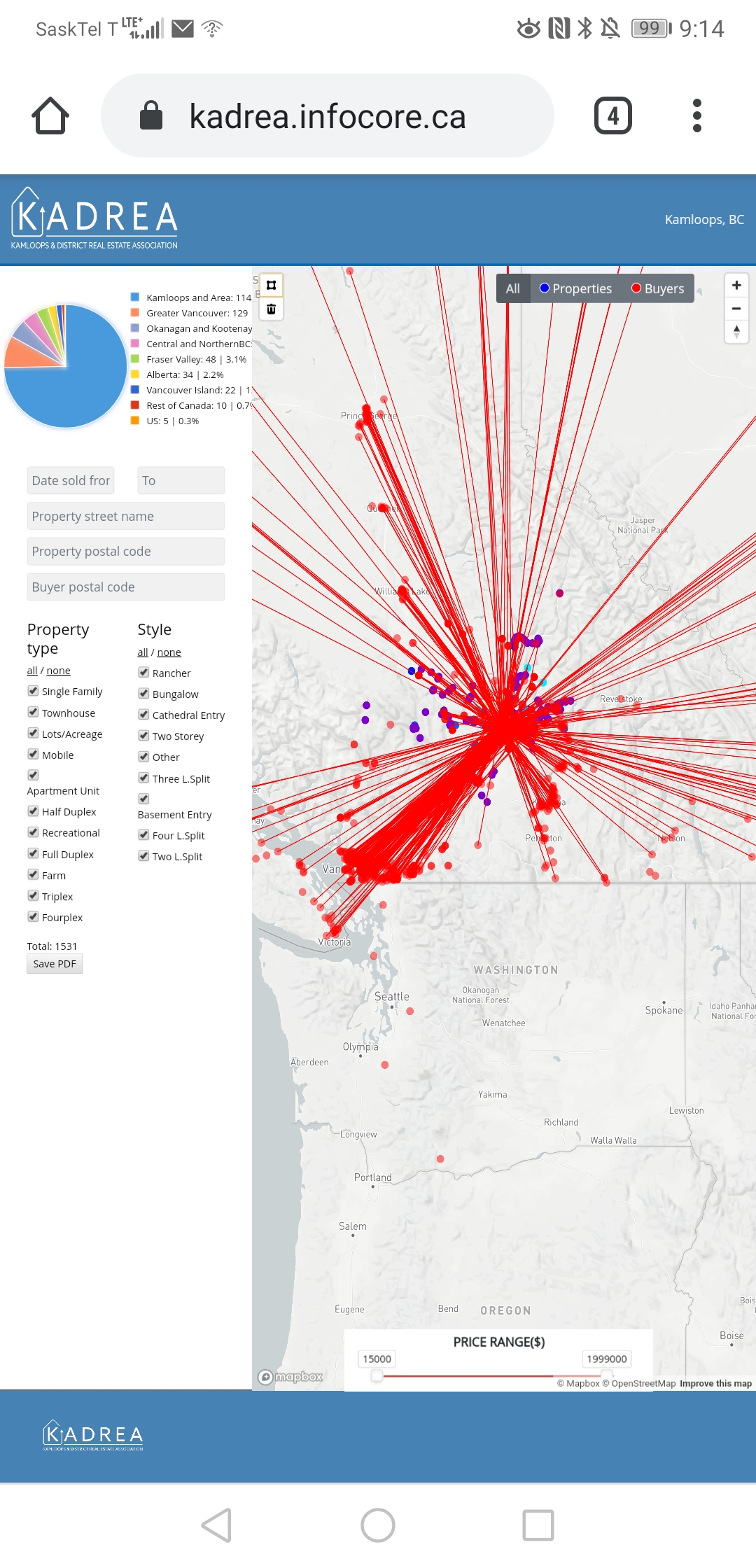 Data Collection
Data aggregation
Non-identifying data
Privacy
Regulators increasingly interested in data
Not just real estate
Regulators could just write policy to require data sharing
AI reforming Ohio’s regulatory landscape
Regulators and data
Frequency of multiple offers
Prevalence of unconditional offers
Difference between asking and sale price
Difference between accepted price and next highest offer
2022 data call
Collecting the same data
Opportunity to collect new data points
Regulators can partner with industry
Create data/research informed policy
Achieve proactive regulation
So, what do we have?
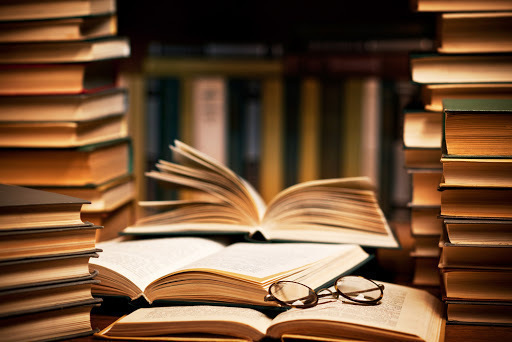 Hypothetical
Scenario
A new MLS® System
Built on machine learning and predictive analytics
Populated with every data point collected or touched by Realtors®
Governed by business rules that apply parameters from both industry and regulator
Hypothetical scenario
Questions?